https://forms.gle/
	8NGrdRgnc2GqF4Zm8
1
Week 2 – 3 Review
www.atmos.umd.edu/~jknisely
2
Weather Station Model
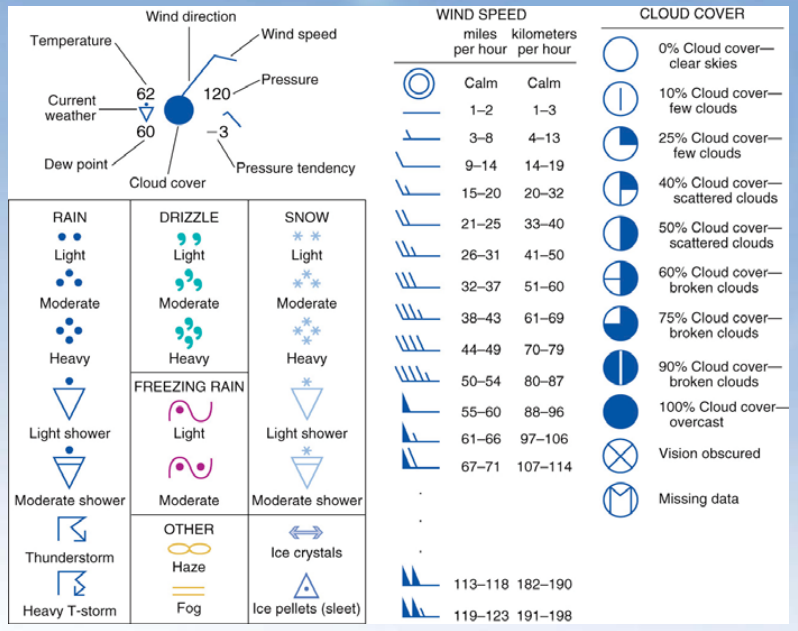 3
Station Plot Examples
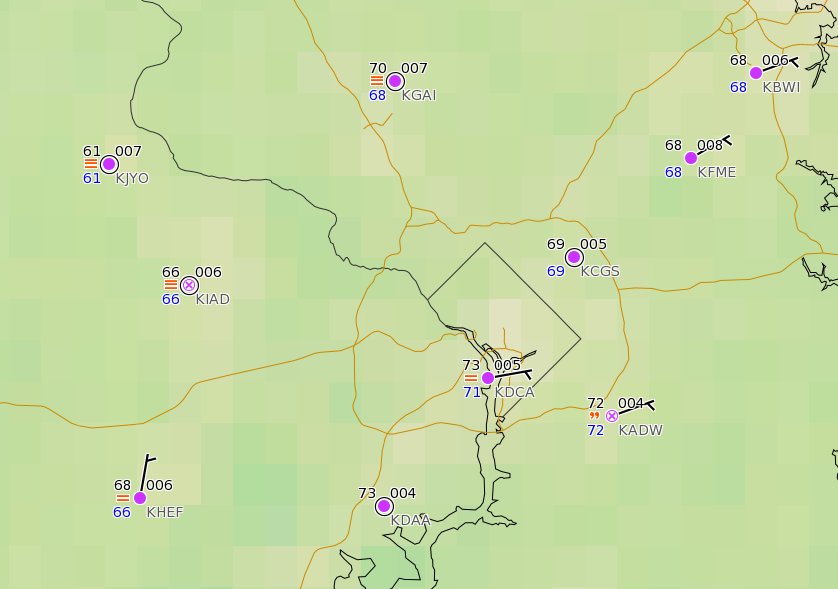 Andrews AFB (KADW)
Temperature:
Dew Point:
Pressure: 
Wind: 
Wind Direction: 
Sky Cover: 
Weather:
72°F
72°F
1000.4 mb
~5 kts
ENE
obscured
light drizzle
4
Station Plot Examples
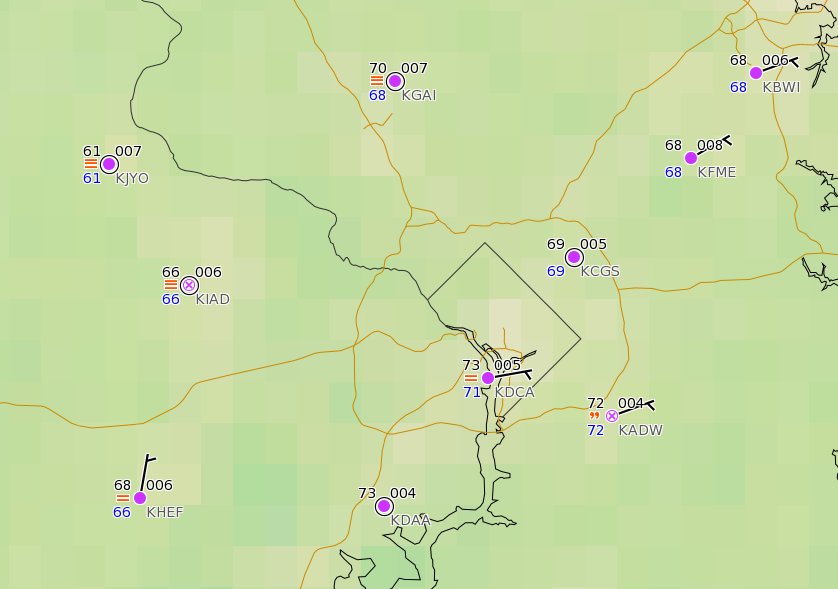 Reagan Int’l (KDCA)
Temperature:
Dew Point:
Pressure: 
Wind: 
Wind Direction: 
Sky Cover: 
Weather:
73°F
71°F
1000.5 mb
~5 kts
ENE
overcast
fog
5
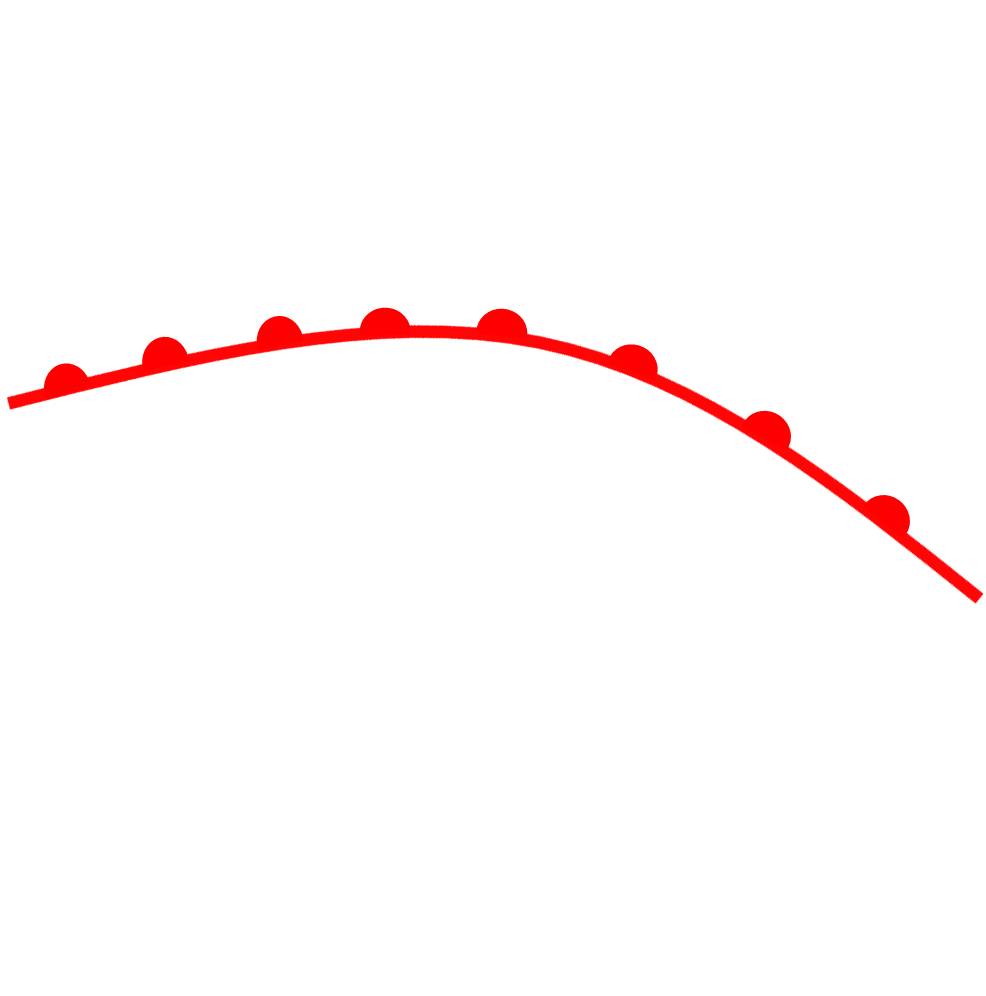 Cold vs Warm Front
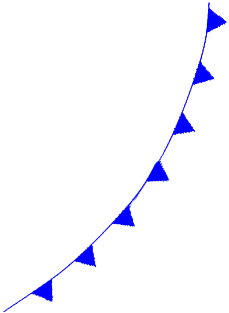 6
Pressure Maps
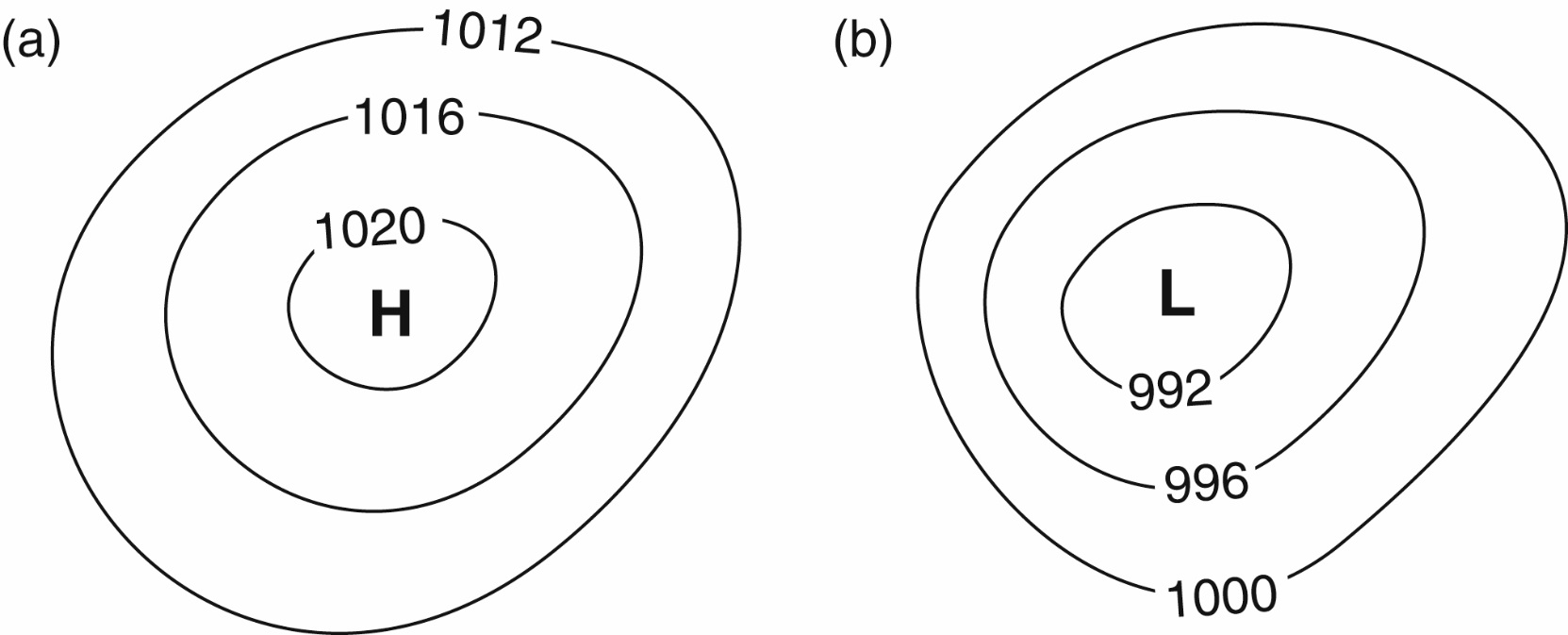 Mountain
Basin
Closed contours define regions of high pressure and low pressure.
7
Fig 2-5 Weather: A Concise Introduction
Pressure Maps
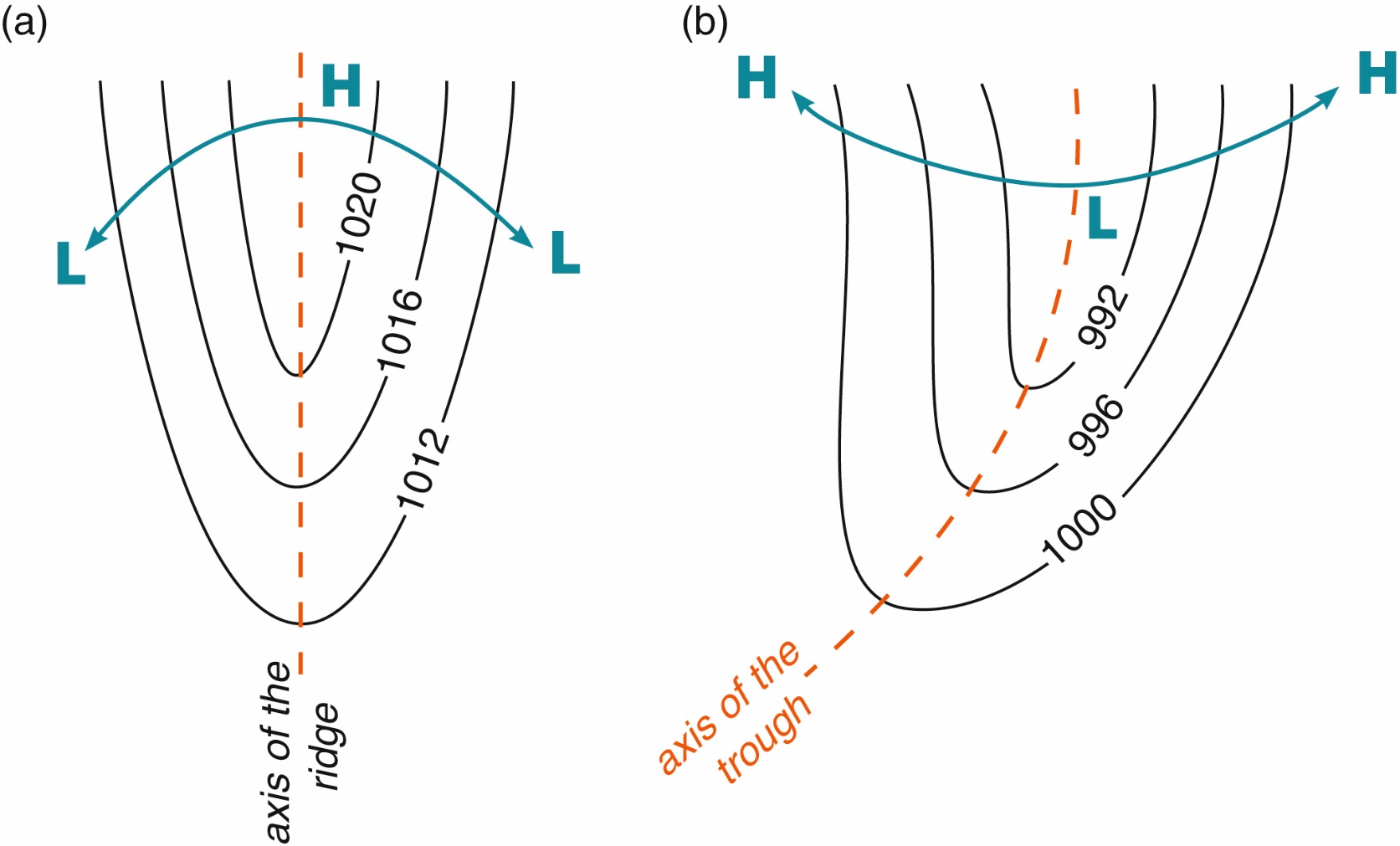 Isobars that aren’t closed can still help us define regions of increasing and decreasing pressure.
8
Fig 2-6 Weather: A Concise Introduction
Pressure Maps
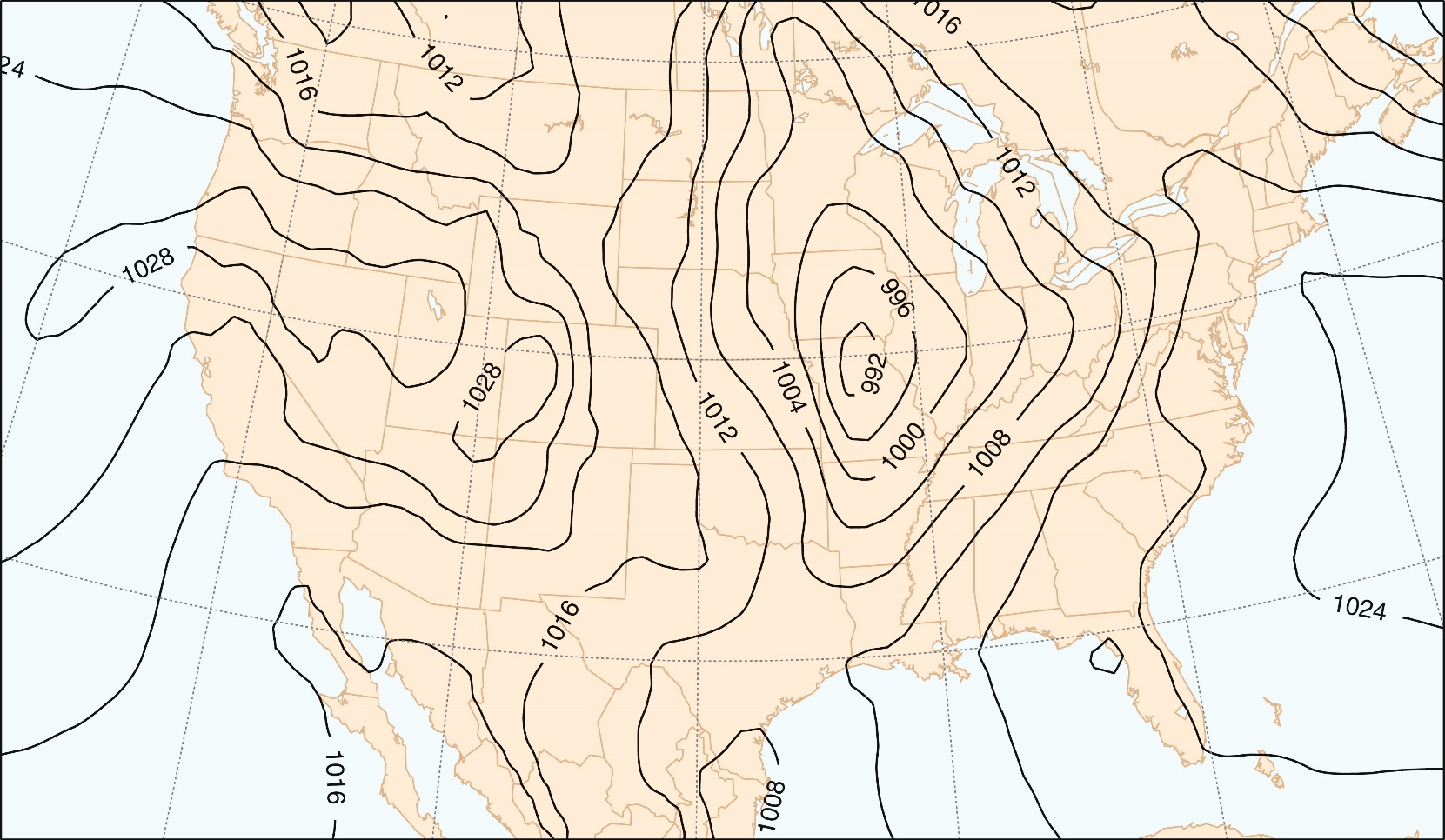 The black lines indicate “isobars” or lines of constant pressure. These maps help us identify regions of high pressure (“H”) and low pressure (“L”). They also give some indication of surface wind speed and direction. The numbers are the actual pressure (no conversion needed)
9
Fig 2-4 Weather: A Concise Introduction
Spot the fronts!
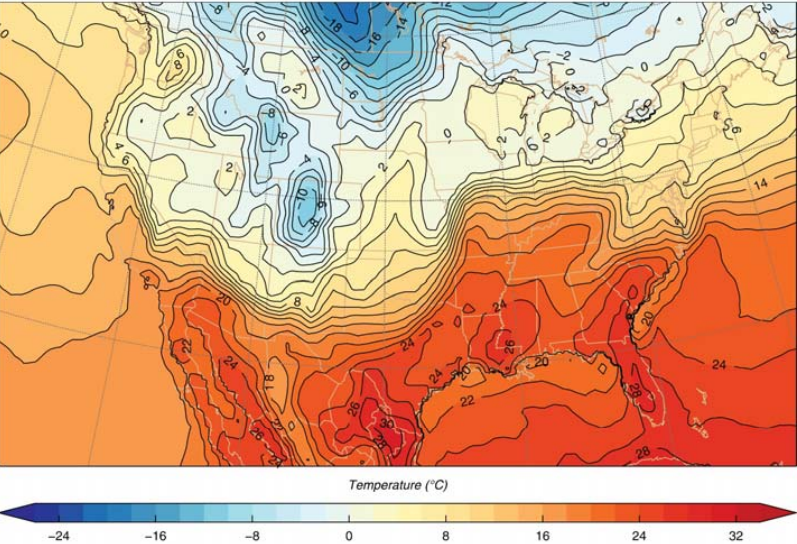 10
Spot the fronts!
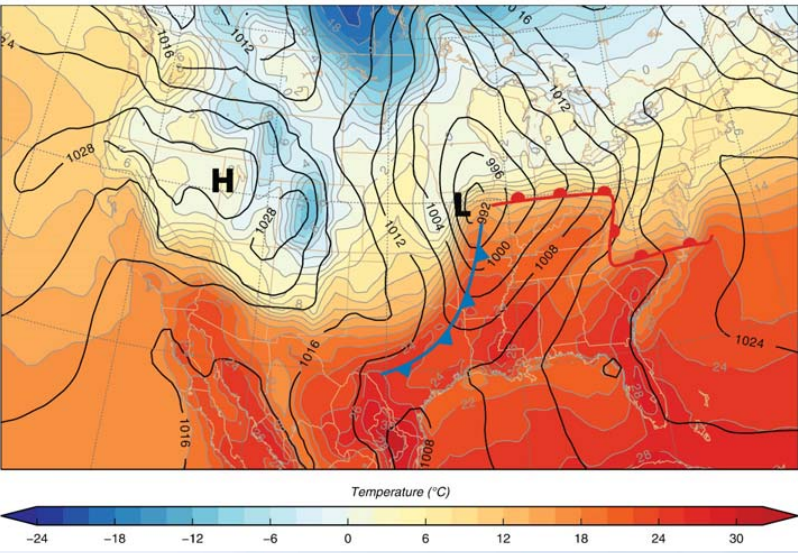 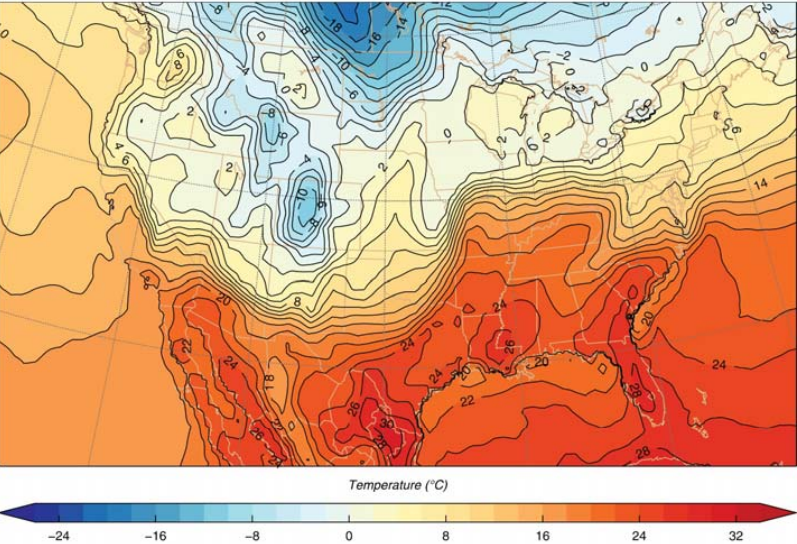 11
Other instruments meteorologists use
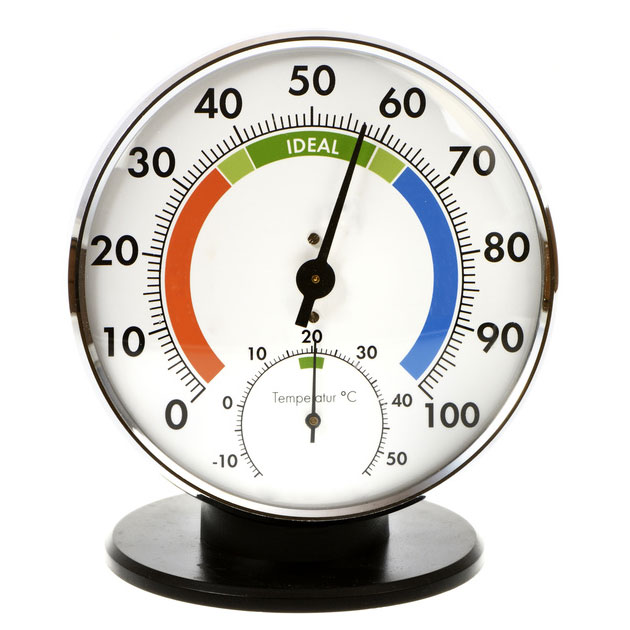 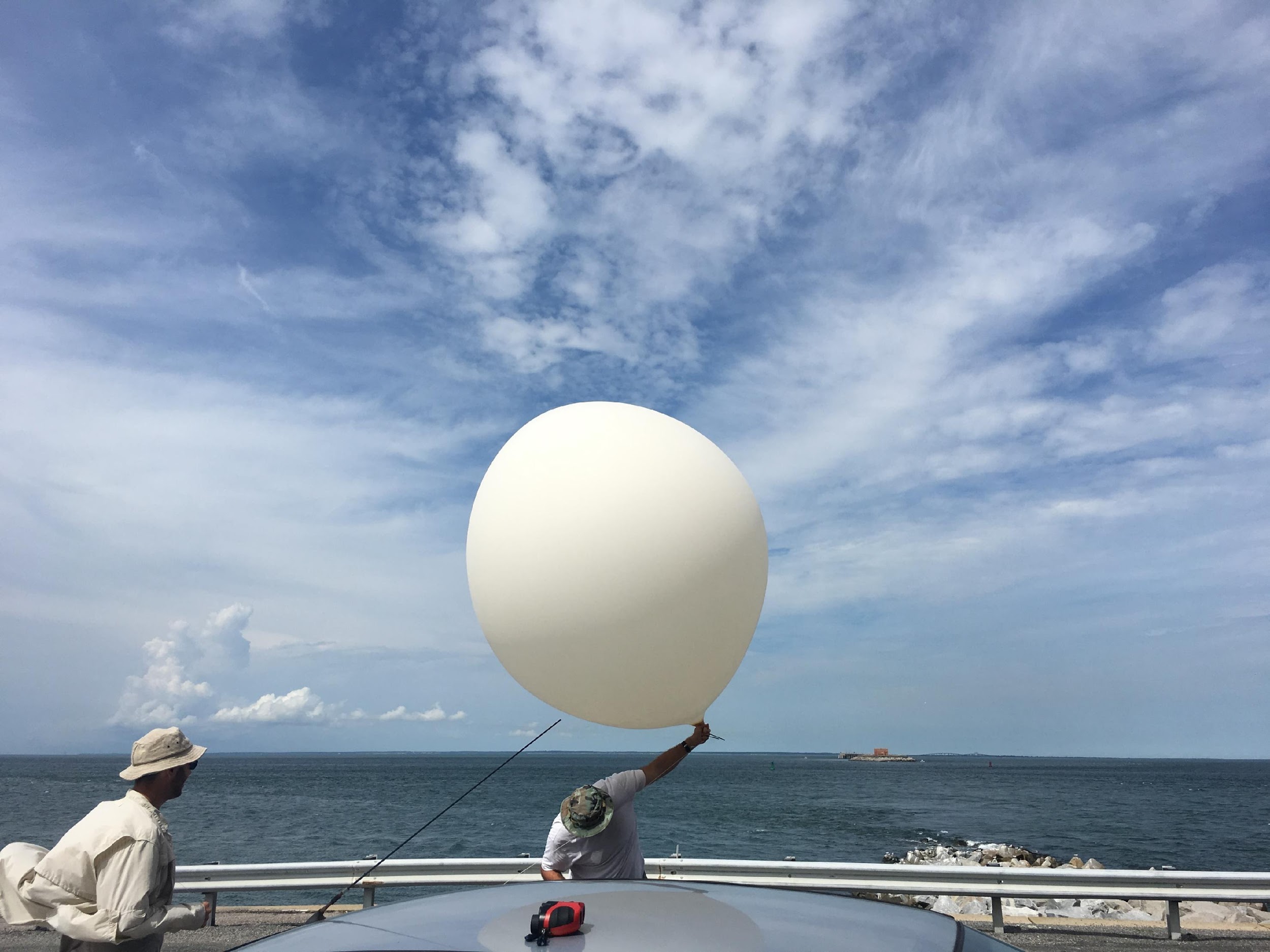 1
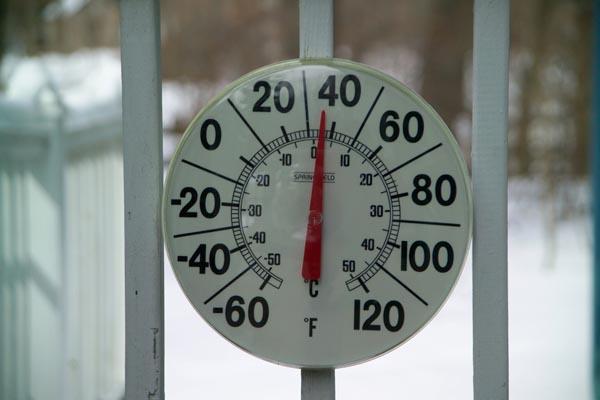 Radiosonde/rawinsonde
Thermometer
Hygrometer
Anemometer
Rain gauge
Barometer
Radar
Satellite
3
2
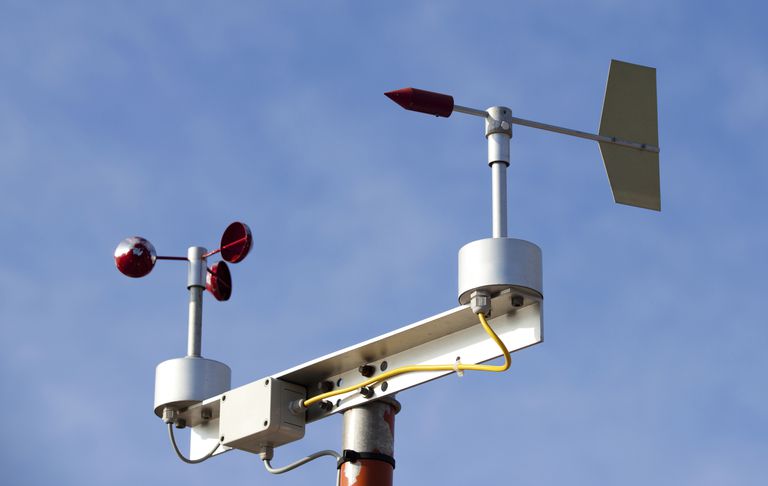 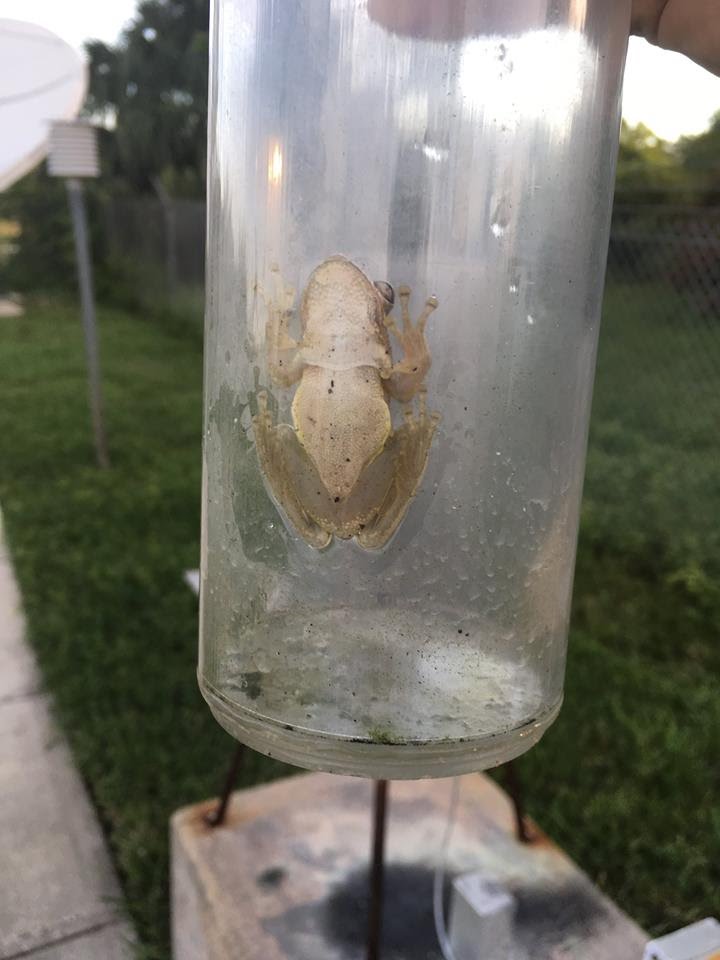 5
4
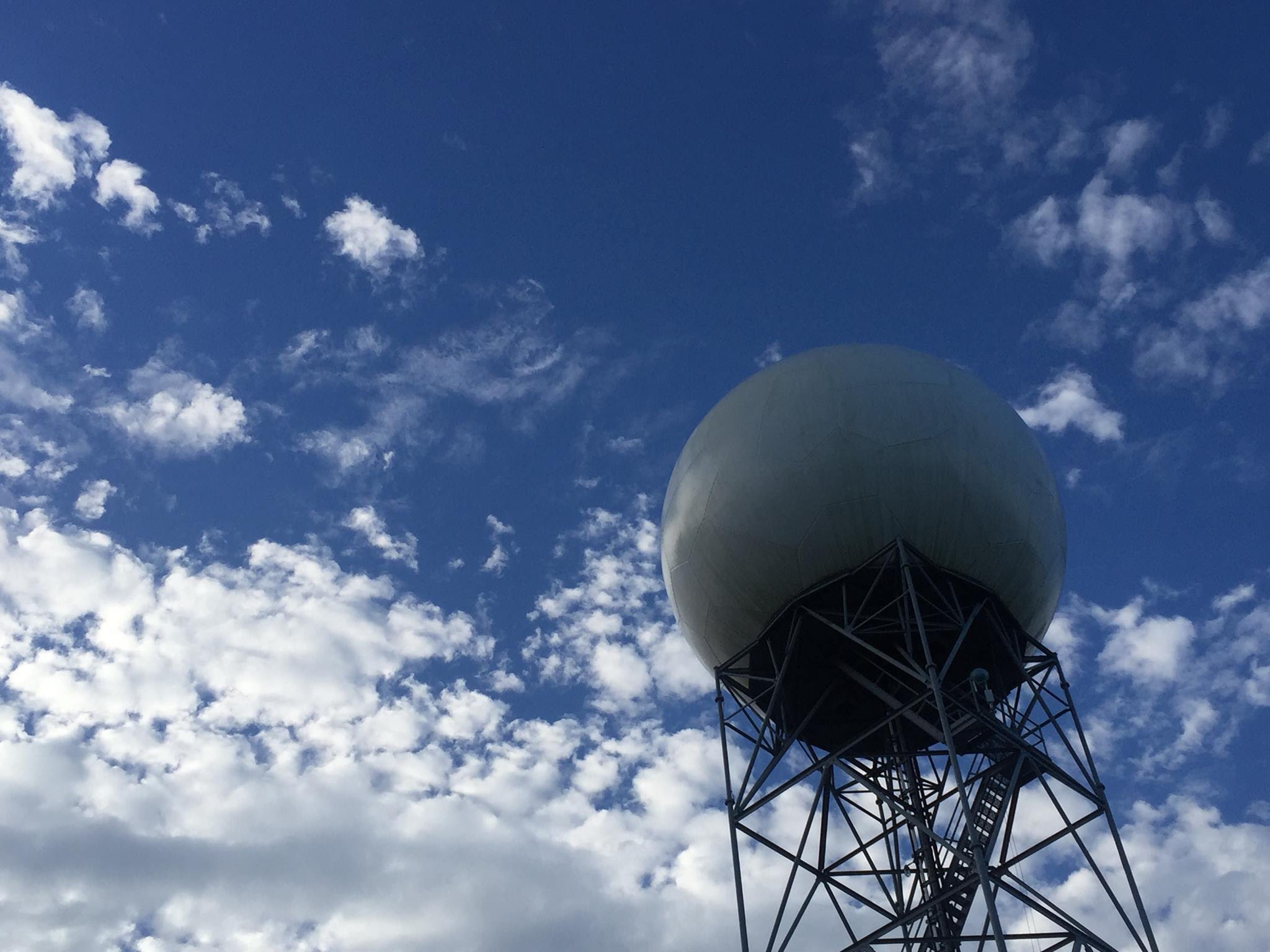 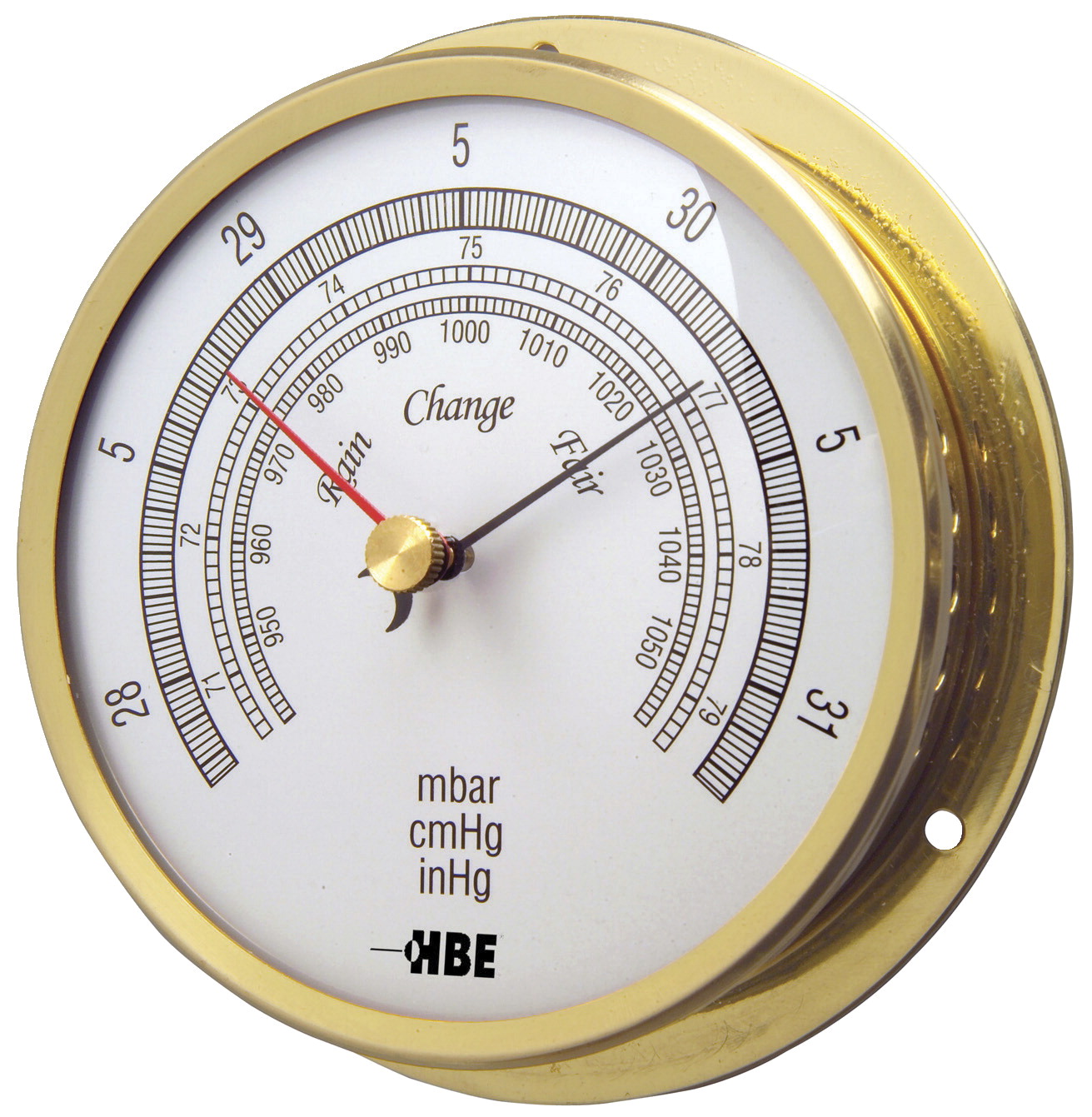 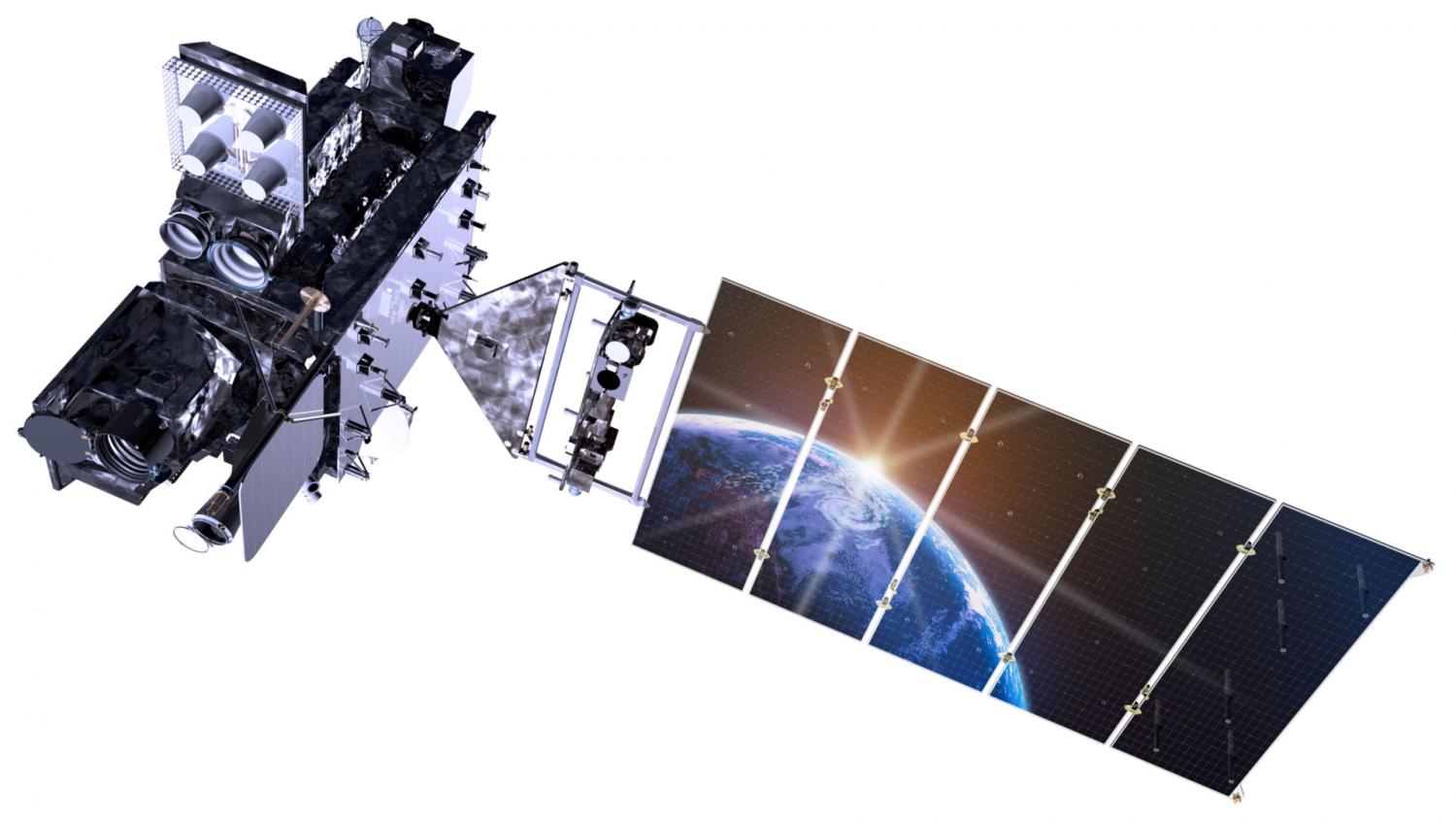 8
6
7
12
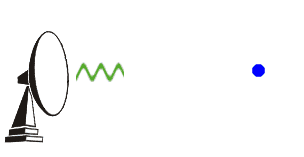 Joplin, MO EF-5 tornado (May 22, 2011)
Radar Review
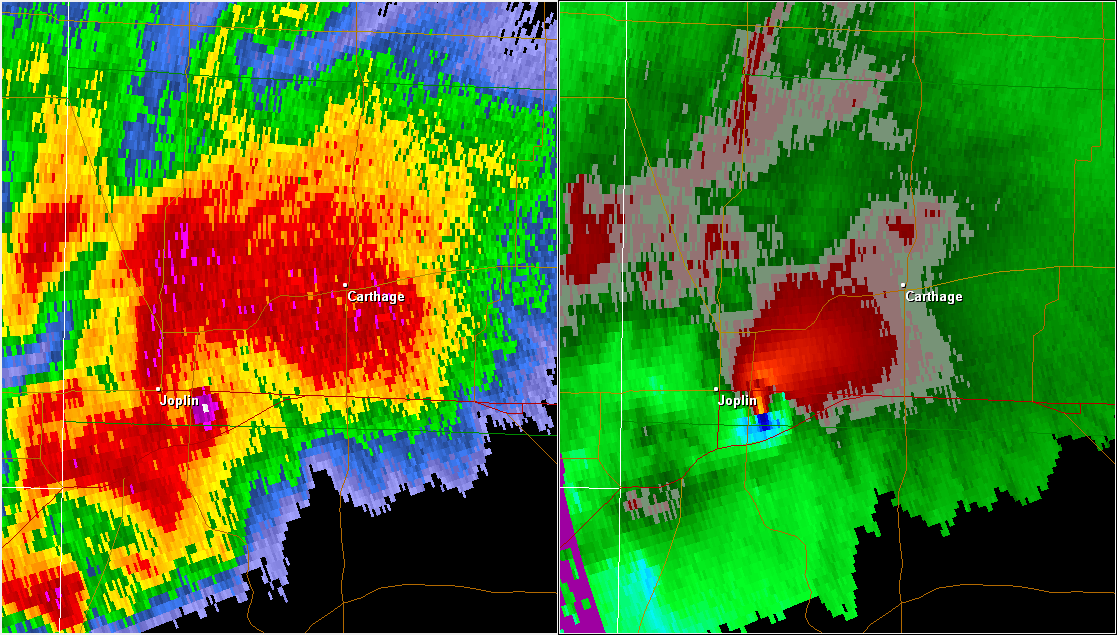 Sends out electromagnetic pulse and listens
Bounces off rain, dust, bugs, birds, hail, etc. 
Energy returned will depict “echoes” on radar imagery
Can indicate hail, debris, wind direction/speed, total rainfall, and many more
NWS Melbourne squall line (January 25, 2011)
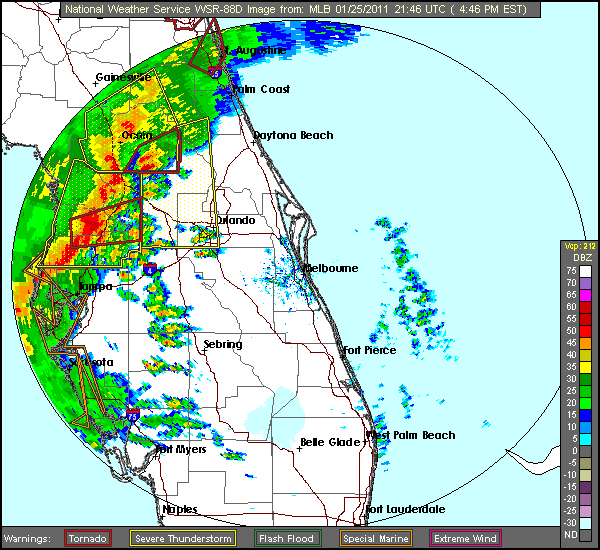 13
RADAR: RAdio Detection and Ranging
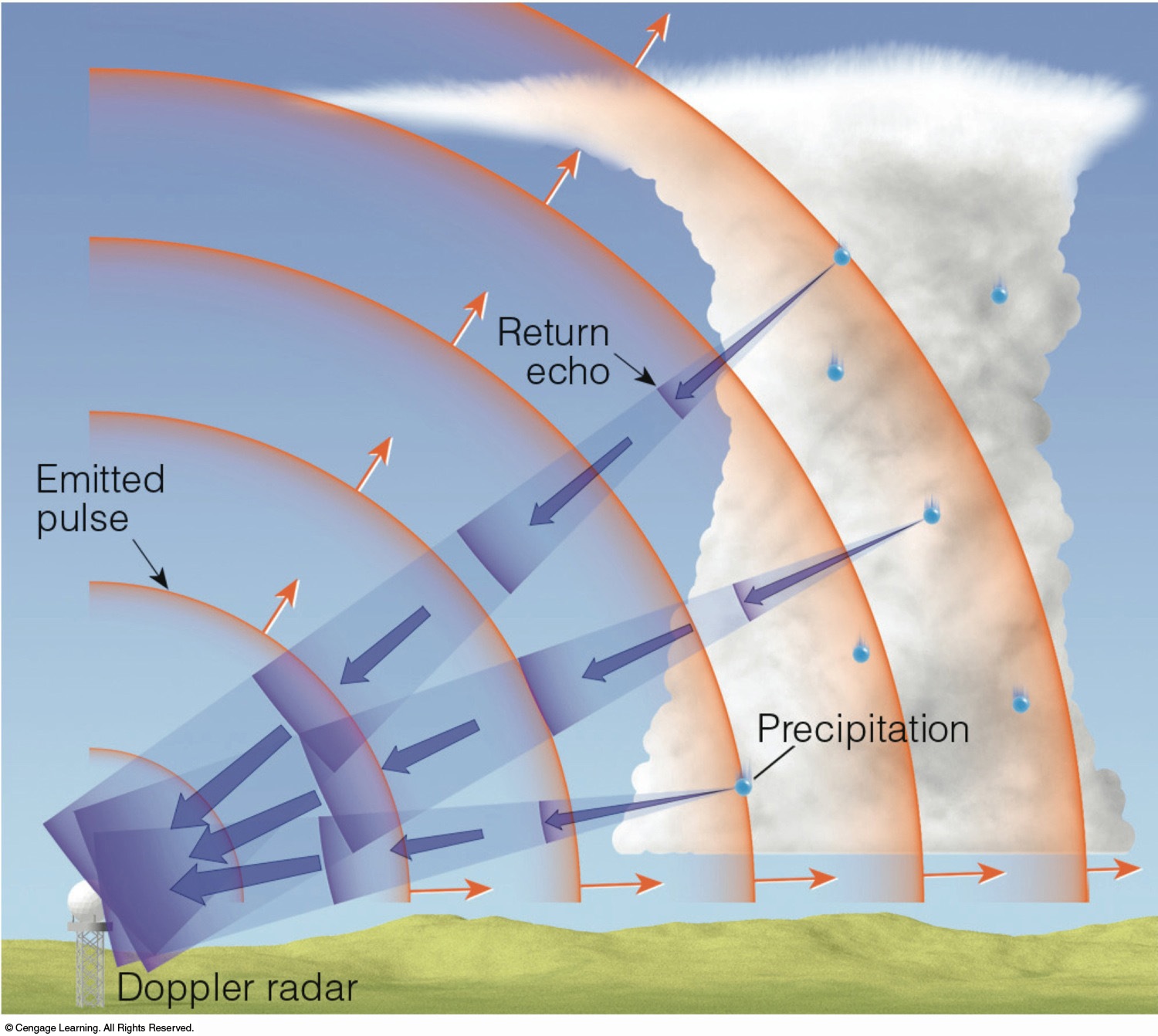 RADAR measures the time it takes for the signal to return
14
Fig 5.45: Essentials of Meteorology
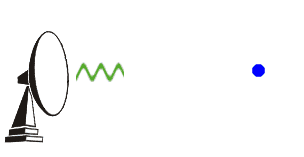 Radar Limitations
Cannot see directly above (called the Cone of Silence)
Limited to a certain radius 
Beam can be blocked by buildings, mountains
Resolution
And many more!
Clear air mode
Precipitation (severe wx) mode
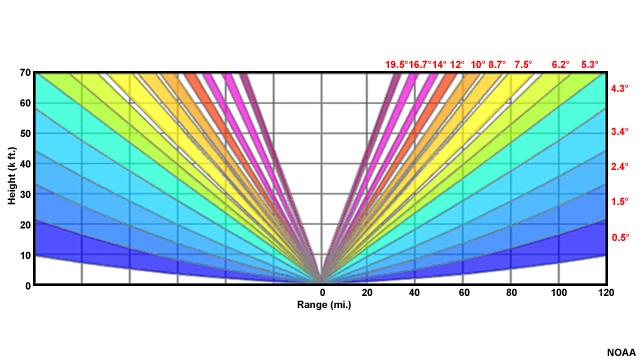 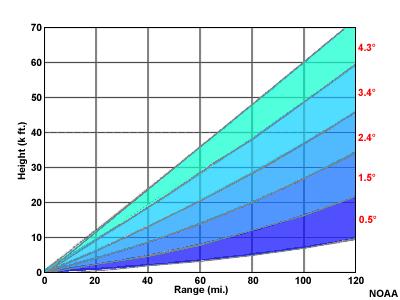 15
Satellite Review
Hurricane Florence!
Visible: viewing the sunlight reflected off Earth
Limitation: cannot use at night
Infrared: several channels! Senses re-emitted radiation
Shortwave IR: can be used to detect wildfires
Water vapor channel
Longwave IR: cloud top temperatures
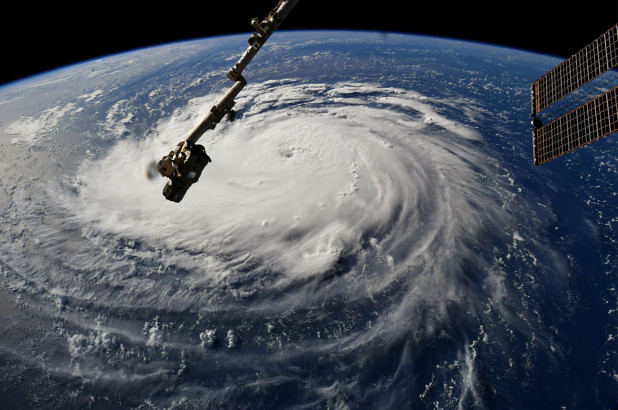 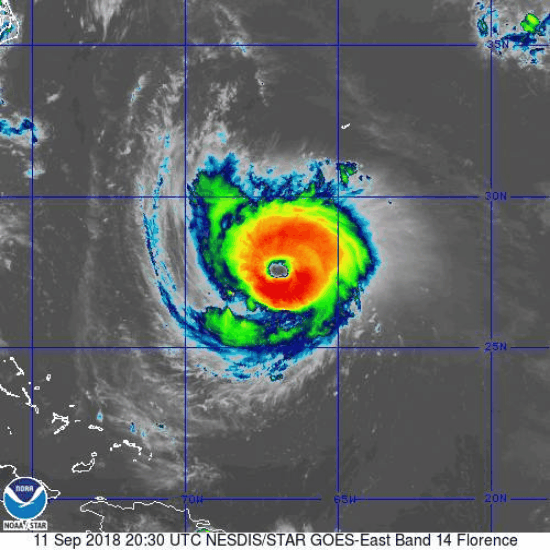 16
Satellite Imagery: Visible
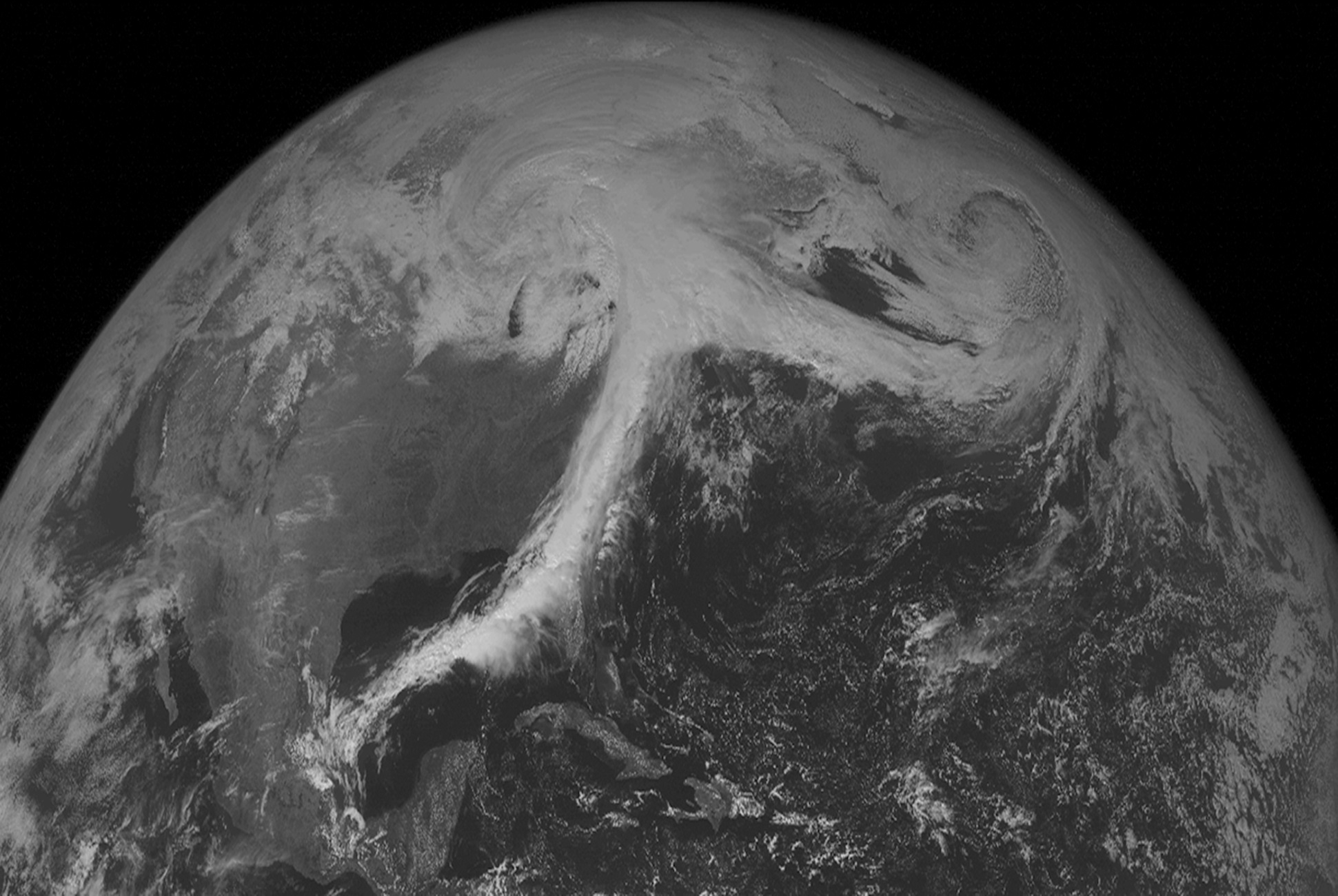 17
Fig 2-13  Weather: A Concise Introduction
Electromagnetic Spectrum
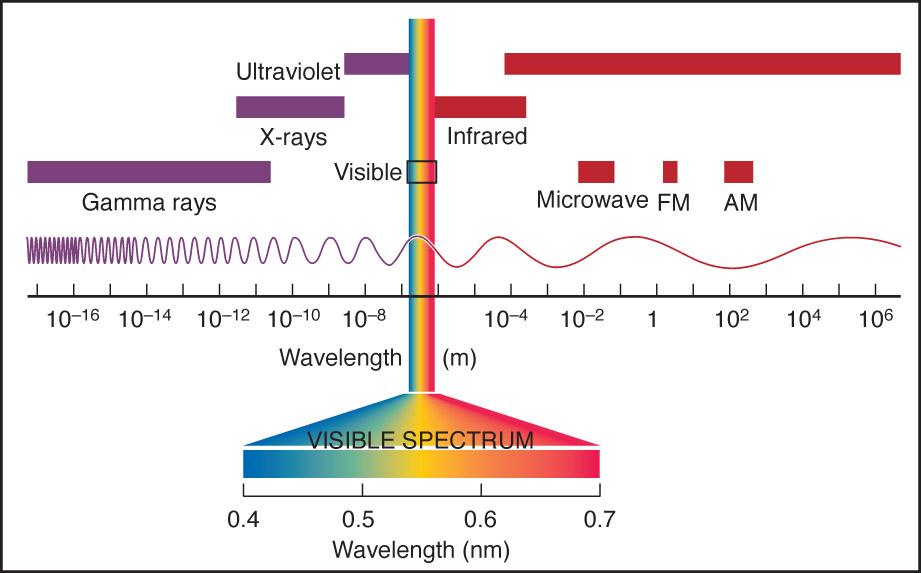 Fig 2-7  Meteorology: Understanding the Atmosphere
18
Satellite Imagery: Infrared (heat)
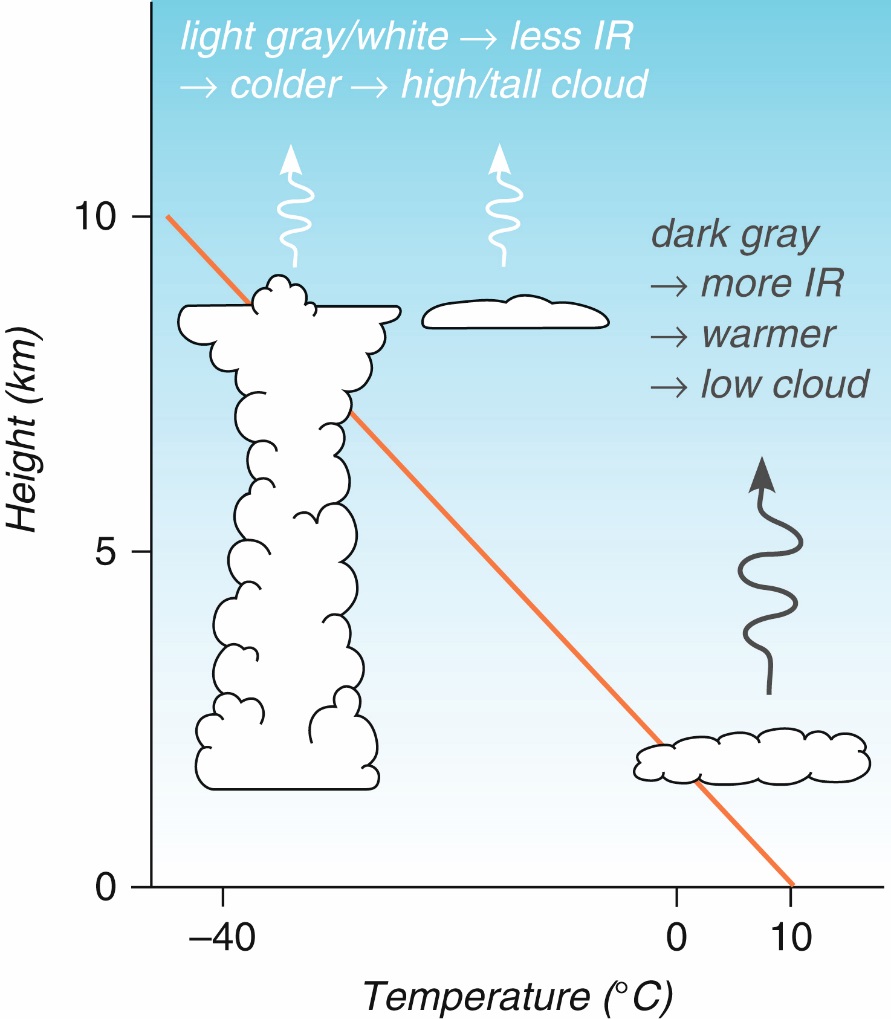 This is a “false color” image. The lighter the color, the colder the temperature.
What does this tell us about clouds?
Can you think of a limitation of the infrared image?
19
Fig 2-14  Weather: A Concise Introduction
Satellite Imagery: Visible
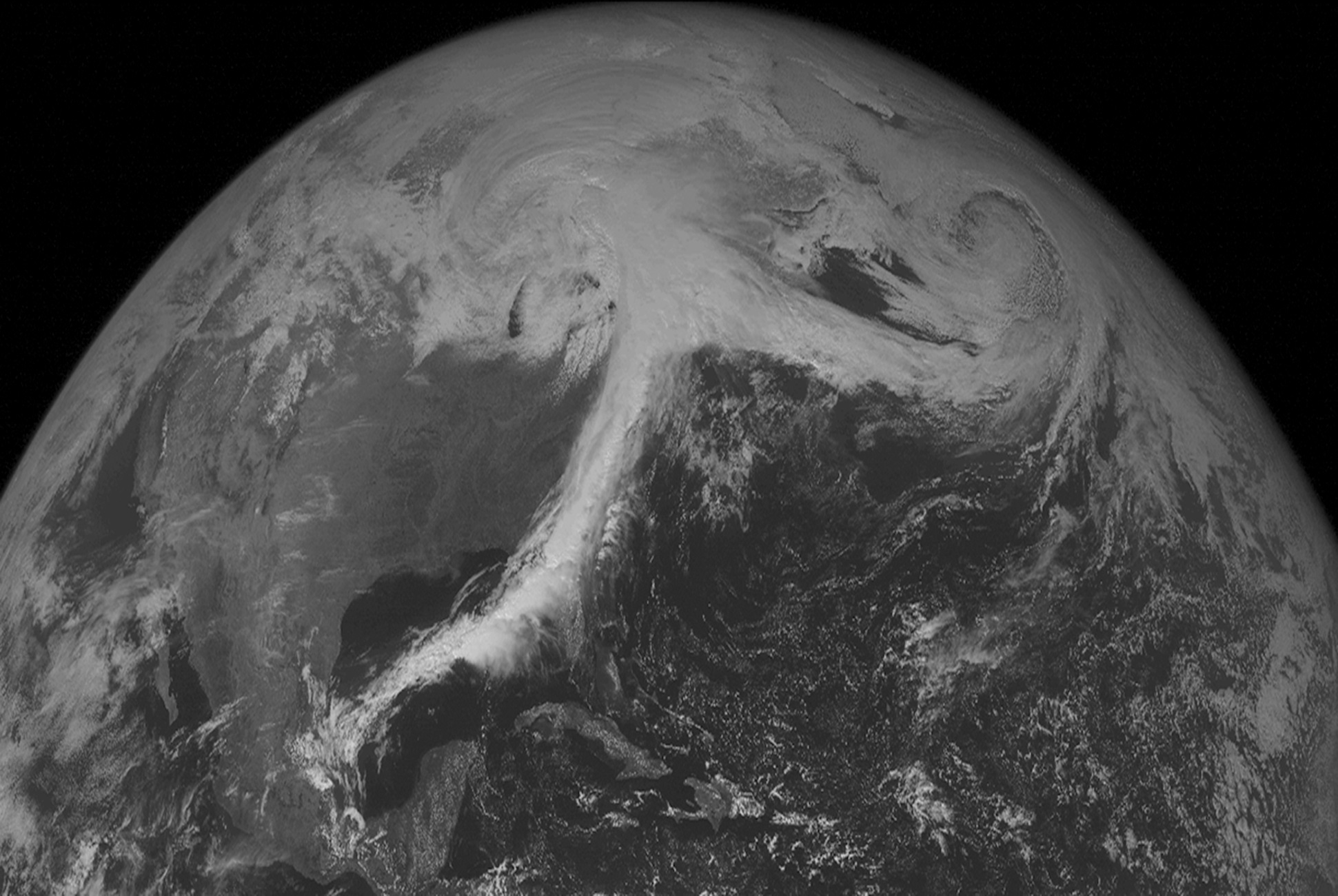 20
Fig 2-13  Weather: A Concise Introduction
Satellite Imagery: Infrared (heat)
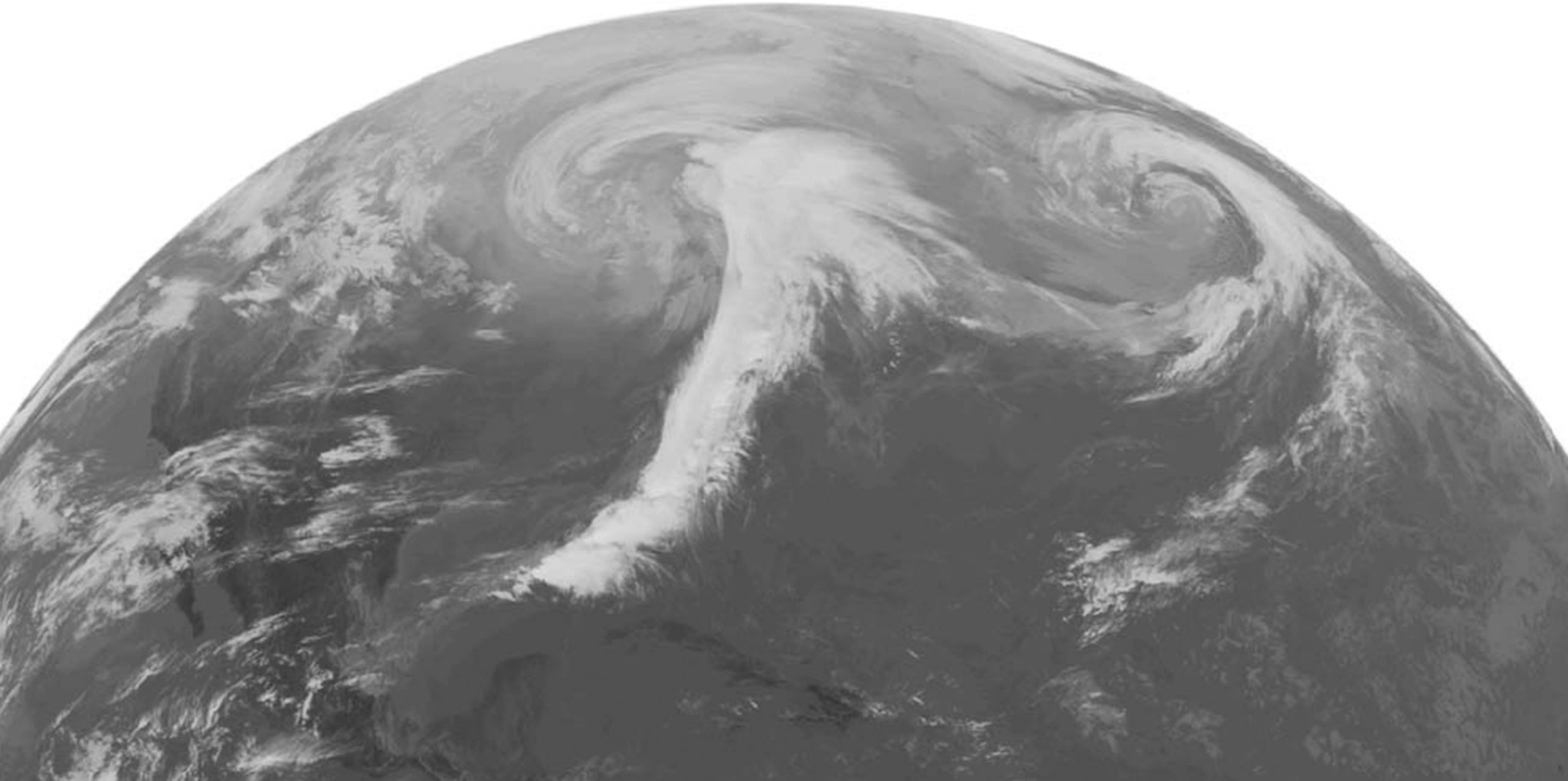 21
Fig 2-14  Weather: A Concise Introduction
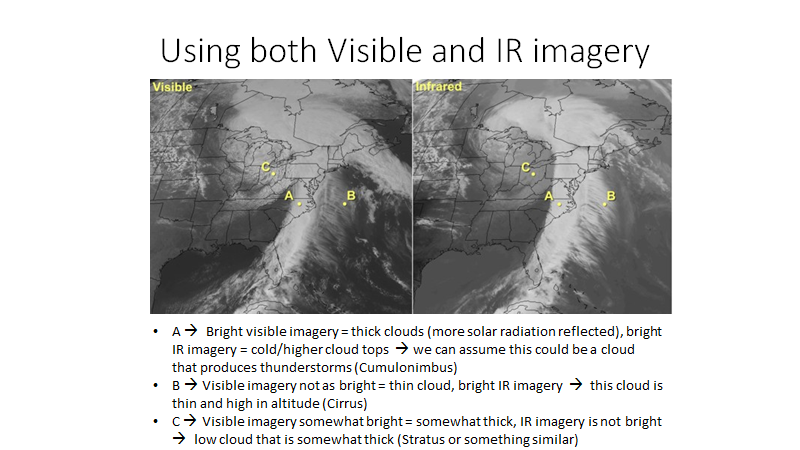 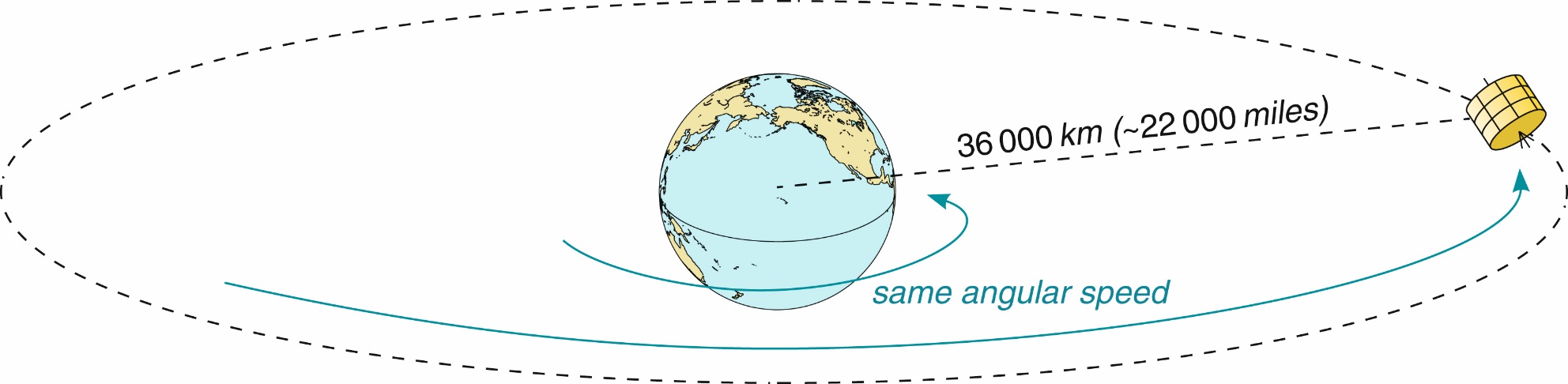 Geostationary satellites: Orbits the Earth at the same angular speed as the Earth. They are “parked” in orbit over Earth and stay over the same location.

Provide a lot of information at all times but only at one location and have difficulty seeing the polar regions…
23
Fig 2-19  Weather: A Concise Introduction
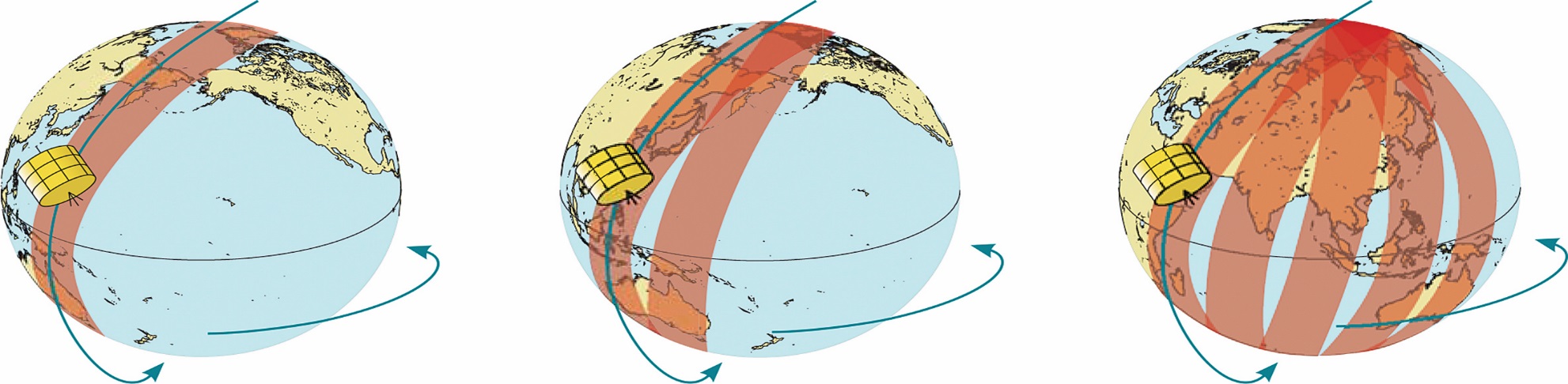 Polar orbiting satellites: Travel over the poles. Orbits wrap around the Earth. Need to travel quickly to provide cover the globe. Can be very high resolution because they orbit closer to the surface than geostationary satellites

Problems: Data gaps in time and space.
24
Fig 2-24  Weather: A Concise Introduction
Earth’s Atmospheric Composition
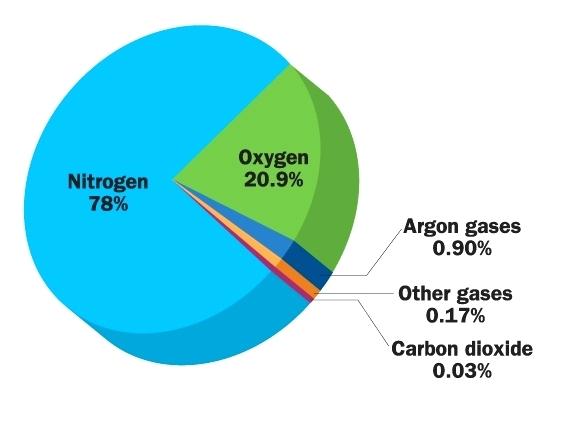 ** approximate values
Other gases:
Water vapor
Sulfur Dioxide
Ozone
Formaldehyde
Nitrogen Dioxide
Methane
Carbon Monoxide
Neon
etc etc etc…
Which one of these are greenhouse gases?
25
Ideal Gas Law
Shows relationship between pressure (P), volume (V), and temperature (T)

R = universal gas constant, Rd = dry gas constant

n = number of moles

ρ = density (mass/volume)
26
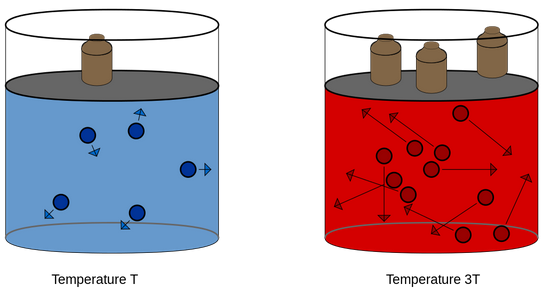 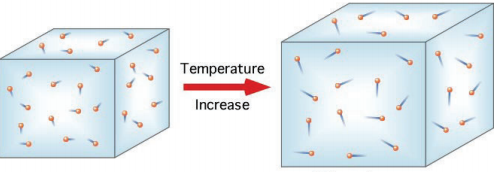 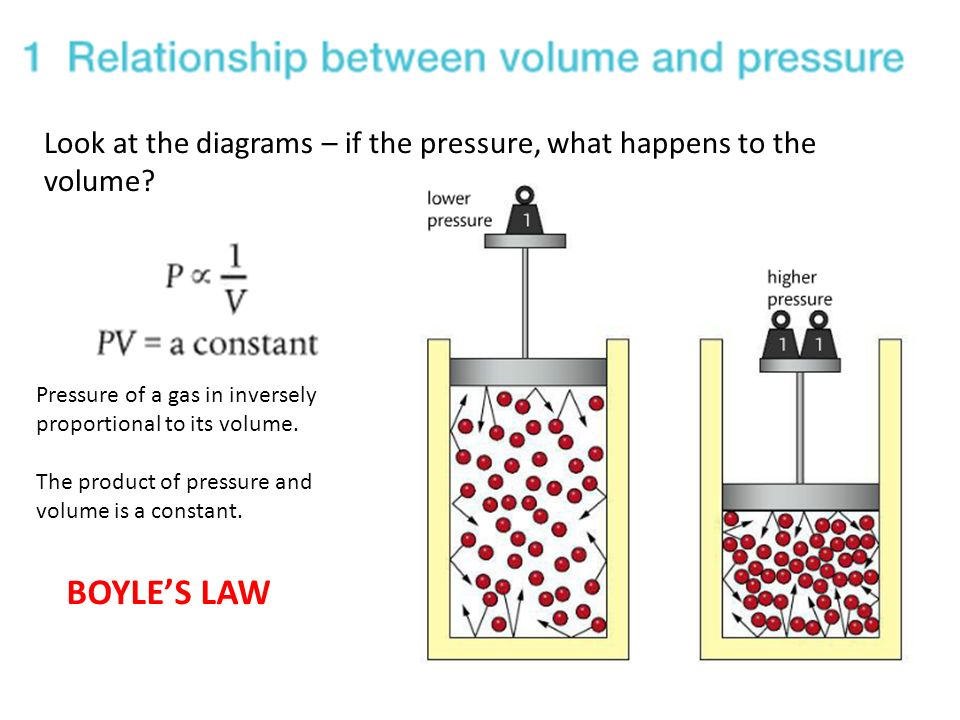 27
Project 1 Reminders
½ way peer evals and rough drafts due Feb. 19

After rough drafts are submitted, I will post example final drafts to my webpage
28